Conditions that promote  or hinder working across sectors or levels of government
Introduction to the Group Activity, pages 70-72 in the HiAP Training Manual
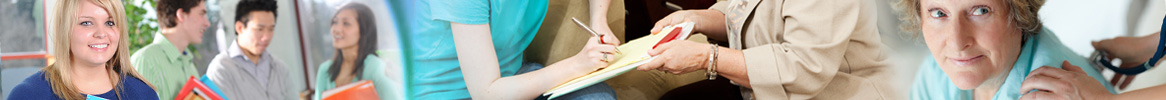 24.6.2015
Nella Savolainen
1
[Speaker Notes: Hi everybody!
My name is Nella Savolainen and I work as an expert in National Institute of Health and Welfare here in Finland. My area of work is supporting municipalities in promoting health and welfare. 
I´ve been asked to give you an introduction to the next group work.]
.
Group Activity (20 min):Discuss about the conditions and contexts
The purpose of this group activity is for the participants to discuss the conditions and context that support or hinder working across departments and levels of government.
It is likely that participants will have direct experience, both positive and negative, of intersectoral collaboration. 
Prepare a list of conditions or situations that promote or hinder working across sectors and levels of government in small groups (3-5 members)
You can base the list on your own experiences
Someone in each group will be asked to share the group’s ideas
24.6.2015
2
[Speaker Notes: Few examples of conditions that promote working across sectors:
such as “good personal contacts or regular meetings with other departments” or “passionate and knowledgeable politicians” or “same goals in different arenas – for example the goal could be to get the citizens to cycle more. In health sector perspective, it´s important because of the health benefits, but in the environmental sectors point of view it´s important to minimize the air pollution in the cities. 
 
Conversely, “limited or misused resources” and “competing or conflicting interests” might make intersectoral collaboration difficult. 

Depending on how you observe the groups develop their lists, you might need to ask them to generalize their observations or be more specific so that the group can prepare a list that applies to most contexts.]
Did you talk about this?
Notable barriers
Distracted or unstable leadership
Conflicting personalities
Fragmented government functions
Sub-national geographical and government jurisdiction divisions
Sectors appearing to have competing interests
Limited or misused resources (staff, funding, etc.) and
Restricted policy space
Things that support
Government supports and encourages intersectoral action
Sectors have shared interests or both/alla benefit from cooperation
Issue has high political importance and requires urgent addressing
Proposed policy has public support
Strong, effective leaders in the bureaucracy (policy champions/enterpreneurs)
Intersectoral action is well planned with clear objectives, roles and responsibilities
Laws exist or are planned tosupport the proposed policy
Sufficient resources are available
There are plans to monitor an sustain outcomes
24.6.2015
Esityksen nimi / Tekijä
3